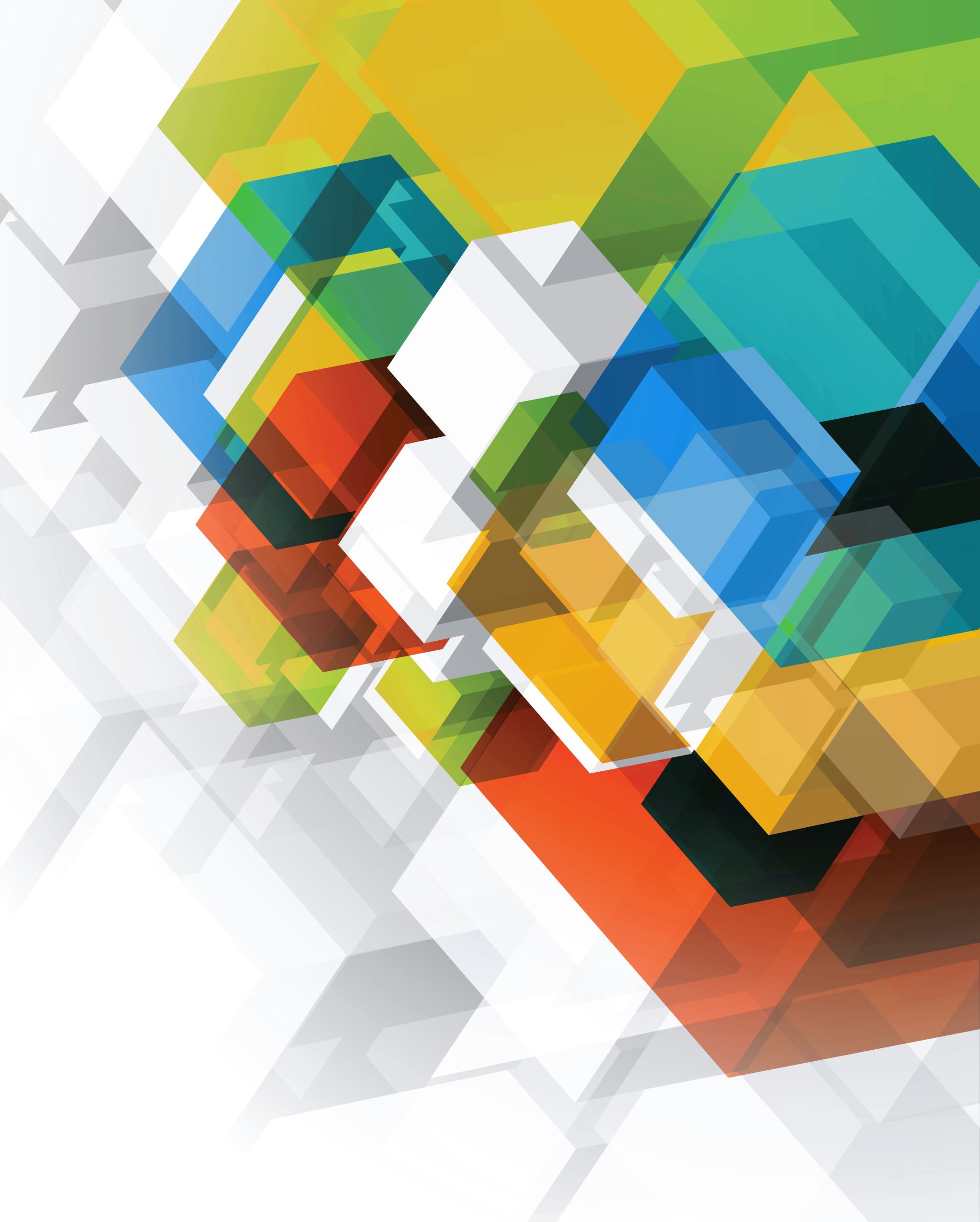 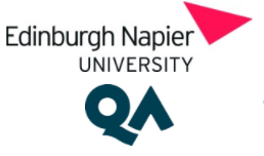 Academic Poster
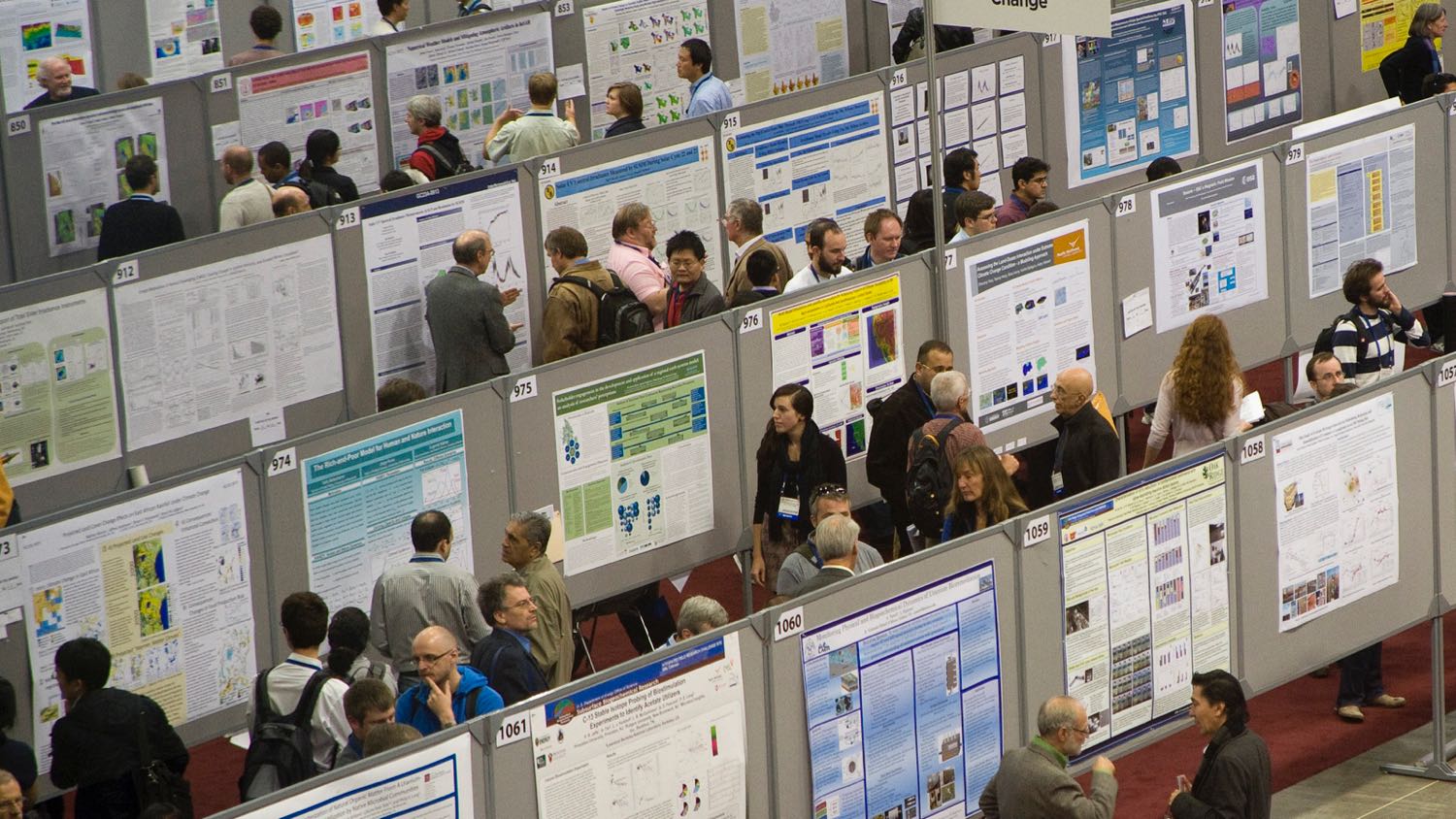 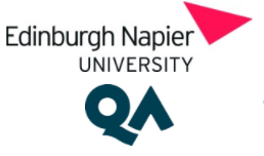 Why a Poster?
Posters are widely used in the academic community, and most conferences include poster presentations in their program. 
Posters can summarize information or research concisely and attractively to help publicize it and generate discussion. 
The poster is usually a mixture of a brief text mixed with tables, graphs, pictures, and other presentation formats.
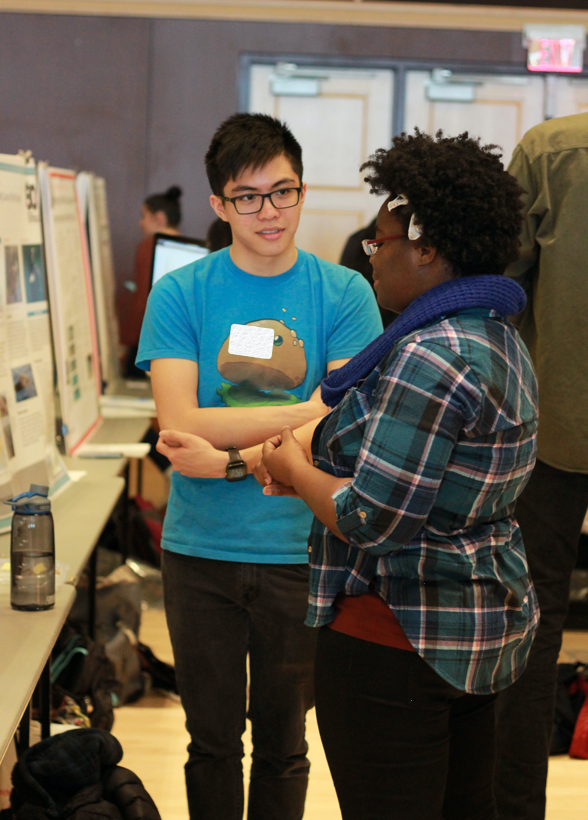 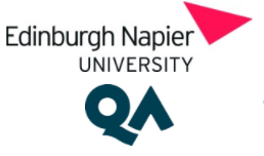 Your Poster?
An introduction to your 1st idea(s). 
Not assessed:  opportunity for Peer Formative Feedback
No risk
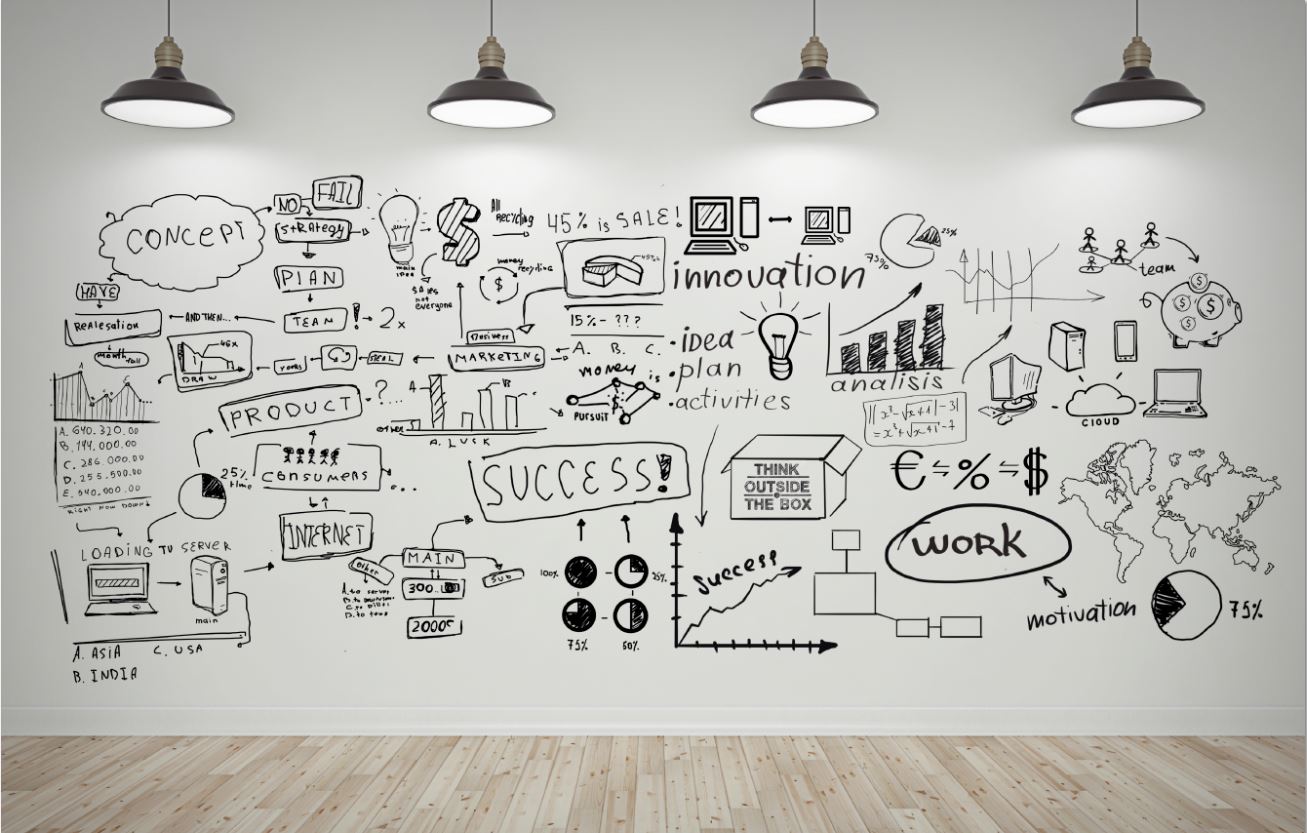 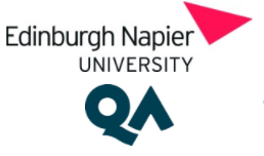 Plan your poster
What size can we go to?  
What are your headings – as recommended? 
How much text do you want to display? 
Where do you want to place images to support your text?
Are you going to use charts or SmartArt … or freehand?
This Photo by Unknown Author is licensed under CC BY
How should your poster look?
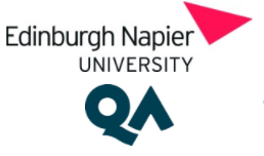 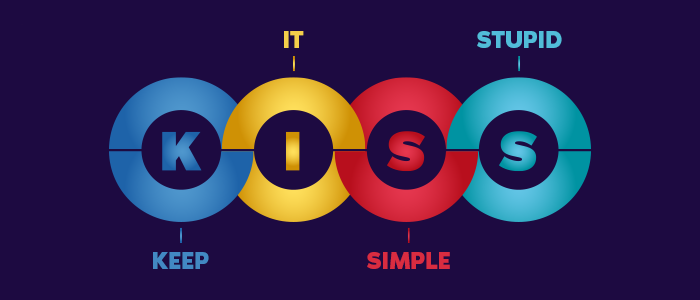 Don’t have large amounts of text – be concise 
If your text is too small, your audience won’t read it 
Avoid complex graphics and charts 
Don’t mix justified, centred and left aligned text 
Use headings
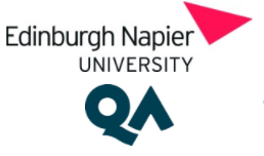 Carefully consider colours and images…?
Avoid rainbow colours - always use solid colours and not more than two or three in the poster 
Avoid clipart and cartoon images 
Don’t place images (or in this case) letters behind text 
Use clear headings
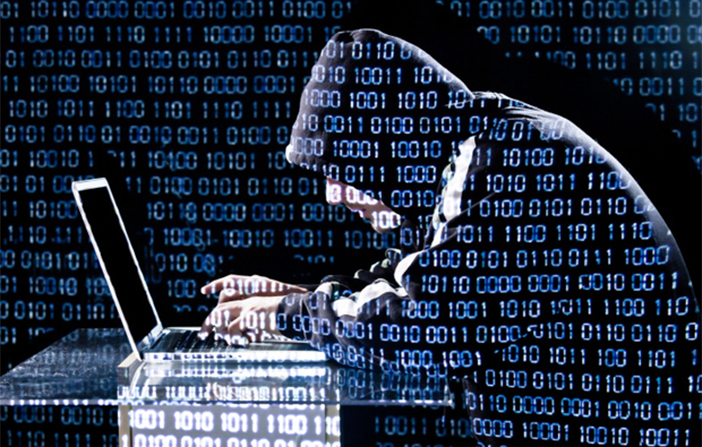 This Photo by Unknown Author is licensed under CC BY
What to include?
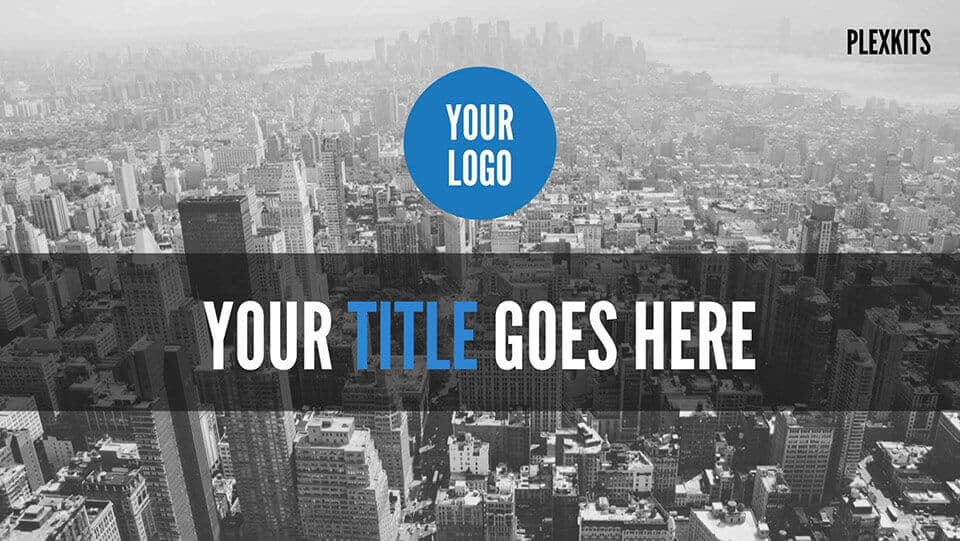 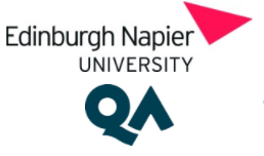 a title 
a short introduction, / rationale
proto aim and objectives, 
Literature overview (v brief)
1st thoughts on data acquisition  ?
This Photo by Unknown Author is licensed under CC BY
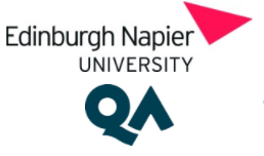 Show process…?
Over to the Team
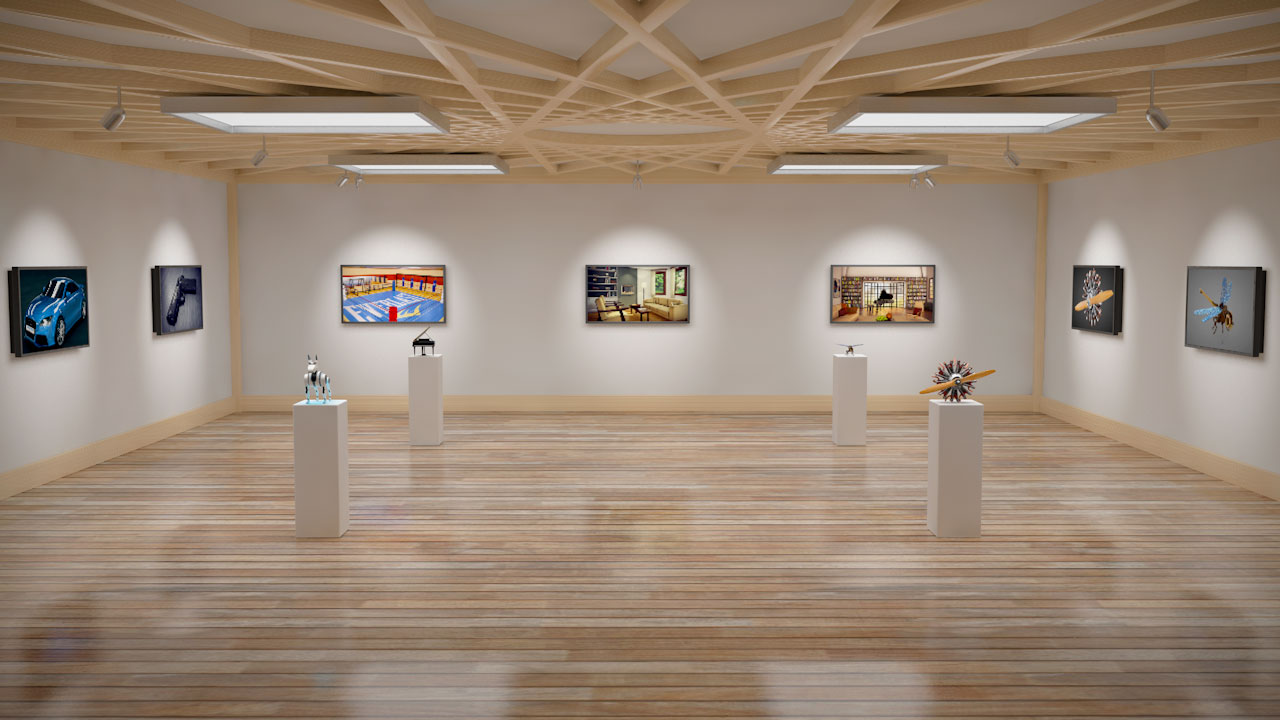 This Photo by Unknown Author is licensed under CC BY
Summary?
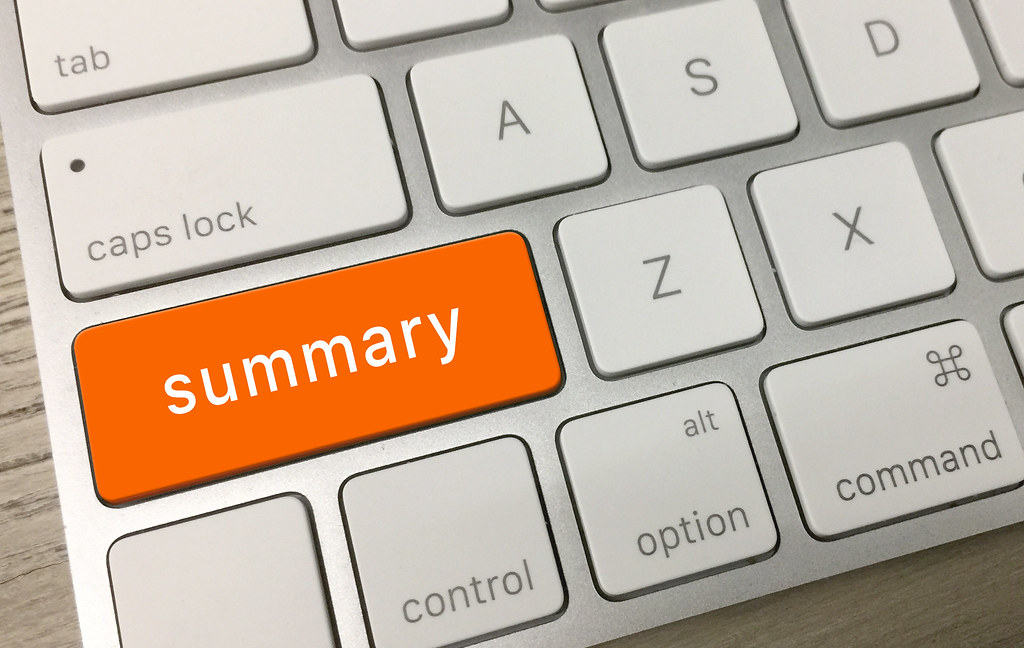 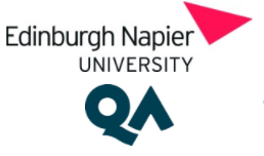 Title should be short, meaningful and draw interest 
Important information should be readable from about 3 metres away 
Text should be clear, brief and concise 
Make use of bullets, numbering, and headings to help guide your audience 
Use good quality and effective graphics, colours and fonts (no cartoons or clipart!) 
Use a consistent and clean layout 
Include your name, references according to Harvard Convention
More Resources